Seminar Paper Presentation:A Computational Framework for
Complementary Situational Awareness (CSA) in Surgical Assistant RobotsDr. Chalasani et. al
Zhaoshuo (Max) Li
2019.02.28
Computer Integrated Surgery II
CSA Framework
Background:
Teleoperation is the most common human-in-the-loop system.
The slave robot follows a motion command given by the master device.
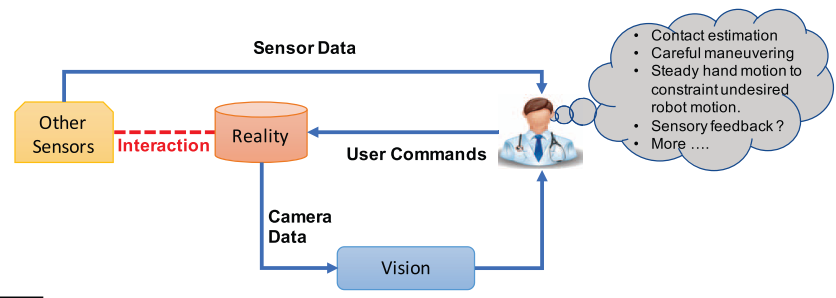 [Speaker Notes: completely dependent on the surgeon’s visual perception of the environment
impractical or extremely difficult to visualize the anatomical features]
CSA Framework
Goal: Dynamically provide surgeons with information of the situational model
Manipulation mediated by a situational model
Situational model updated based on information from manipulation
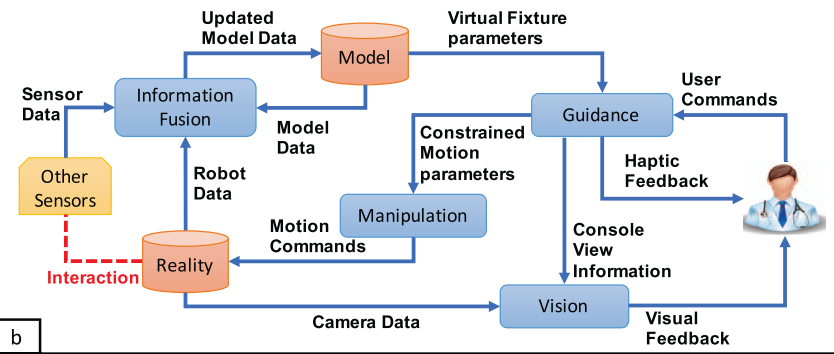 CSA Framework
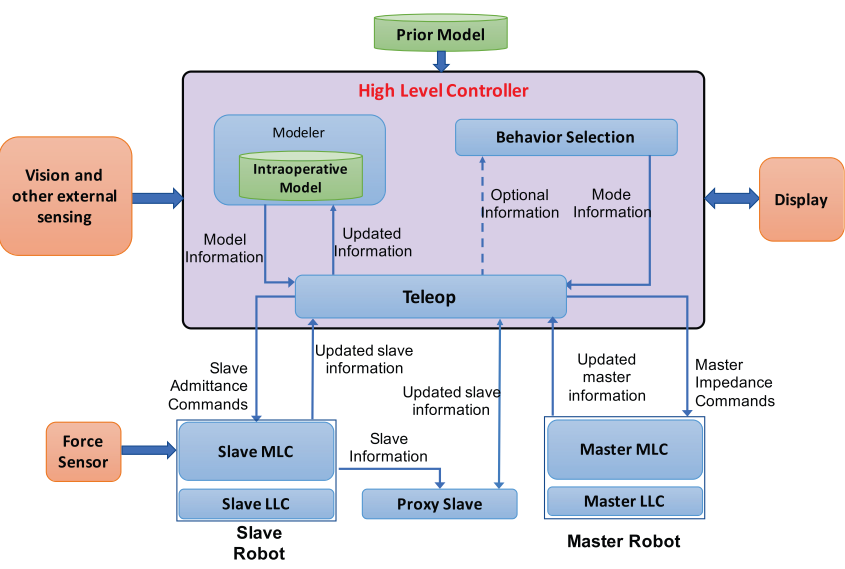 Core components
Master Mid-level Controller
Slave Mid-level Controller
Proxy slave
Teleoperation High-level controller


MLC: mid-level controller
LLC: low-level controller
[Speaker Notes: Teleop is the central high level component managing communication between various components of the framework. 
The Master mid level controller (MLC) sends position to the Teleop; 
the Slave MLC receives these position commands from the Teleop and executes the motion.]
CSA Framework
Master MLC:Compliance control
Feedback haptics
Send movement informationto teleop
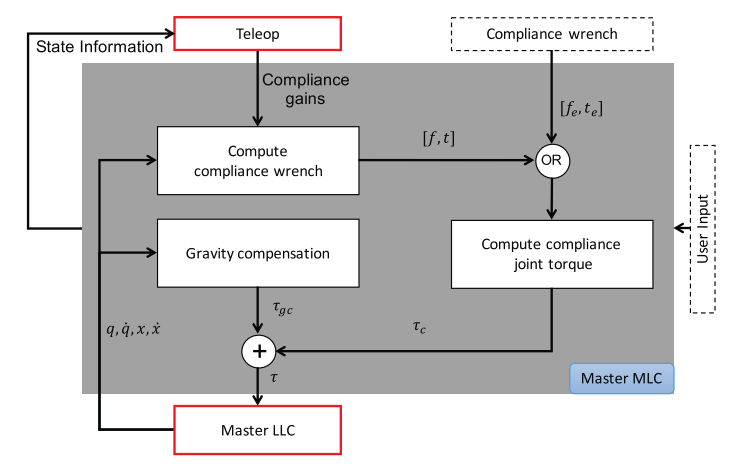 [Speaker Notes: external source or computation based on LLC]
CSA Framework
Slave MLCHybrid Force Motion (HFM) Control Law
Move slave
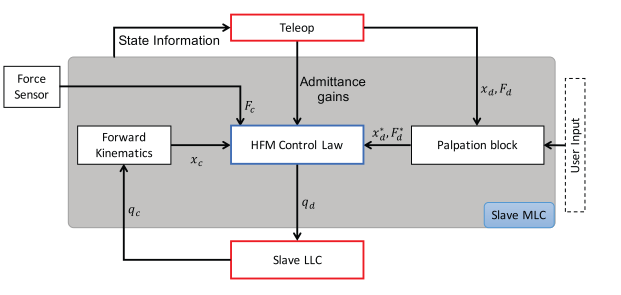 CSA Framework
Proxy SlavePosition Controller
Provide compliance info needed for haptics
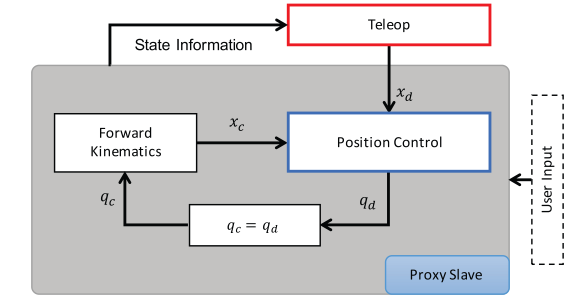 [Speaker Notes: Force sensor is noisy
Limited force F_d due to HFM, using a model can allow us to provide more force]
CSA Framework
Teleoperation
Information exchanger
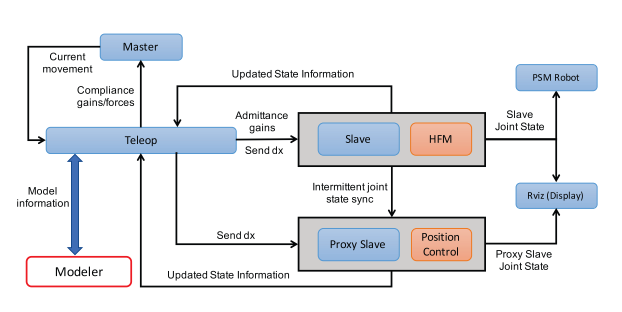 CSA Framework
Modeler
GP: estimate surface location and stiffness
Registration: updated model
Trajectory optimizer
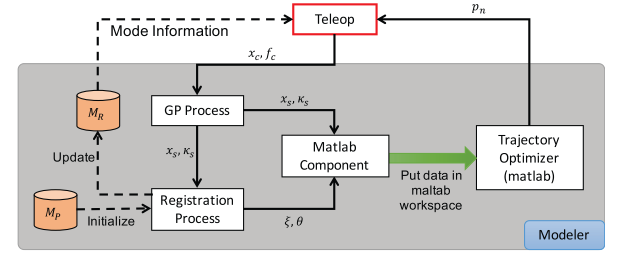 Intelligent manipulation of surgical robots
Task: Trying to enhance the surgical flow by providing surgeons with necessary support
Benefit of CSA Framework:Information fusionAbility to add high-level primitives
Reference
Chalasani, P., Deguet, A., Kazanzides, P., & Taylor, R. H. (2018). A computational framework for complementary situational awareness (CSA) in surgical assistant robots. Proceedings - 2nd IEEE International Conference on Robotic Computing, IRC 2018, 2018–Janua, 9–16. https://doi.org/10.1109/IRC.2018.00011